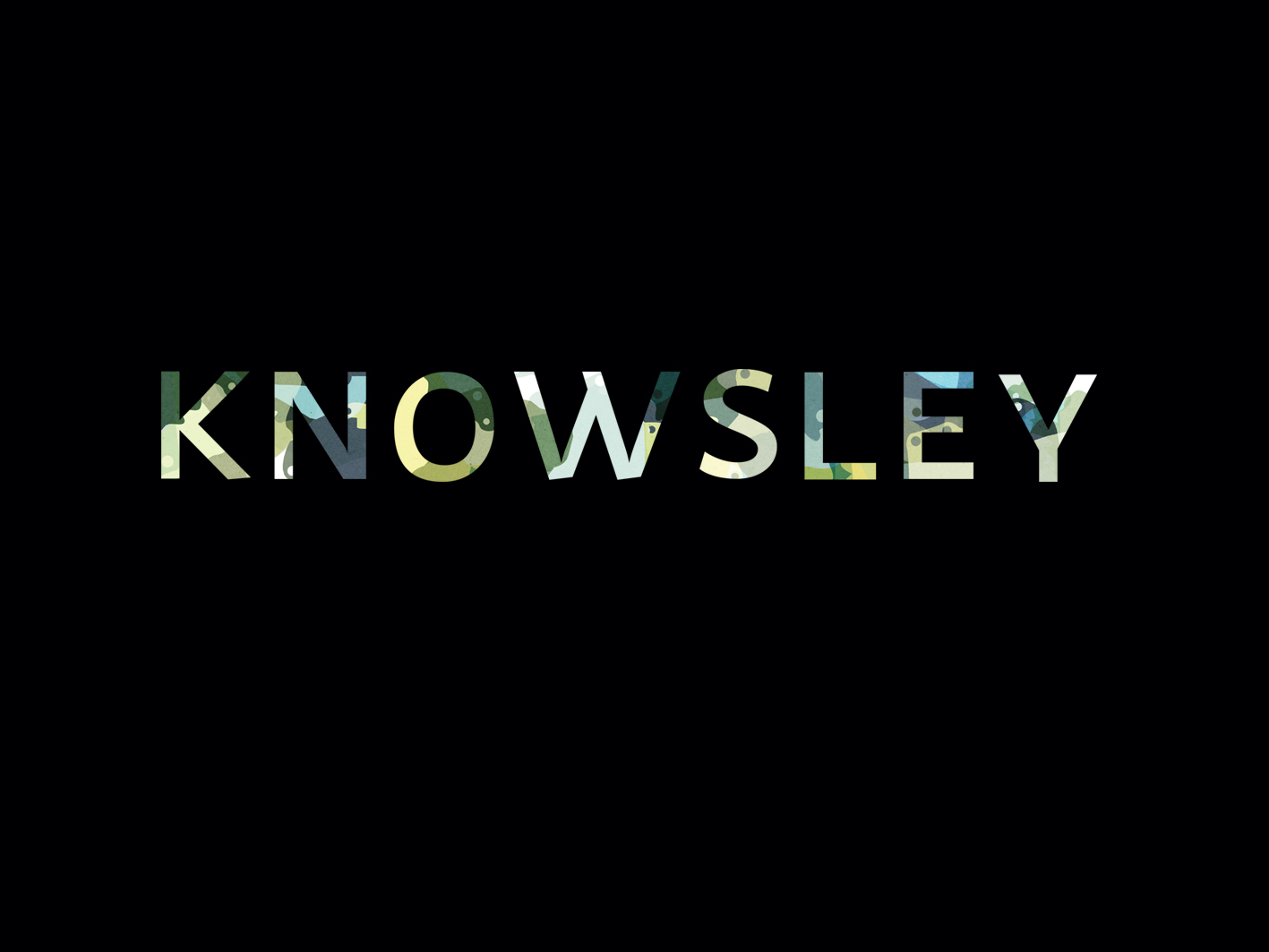 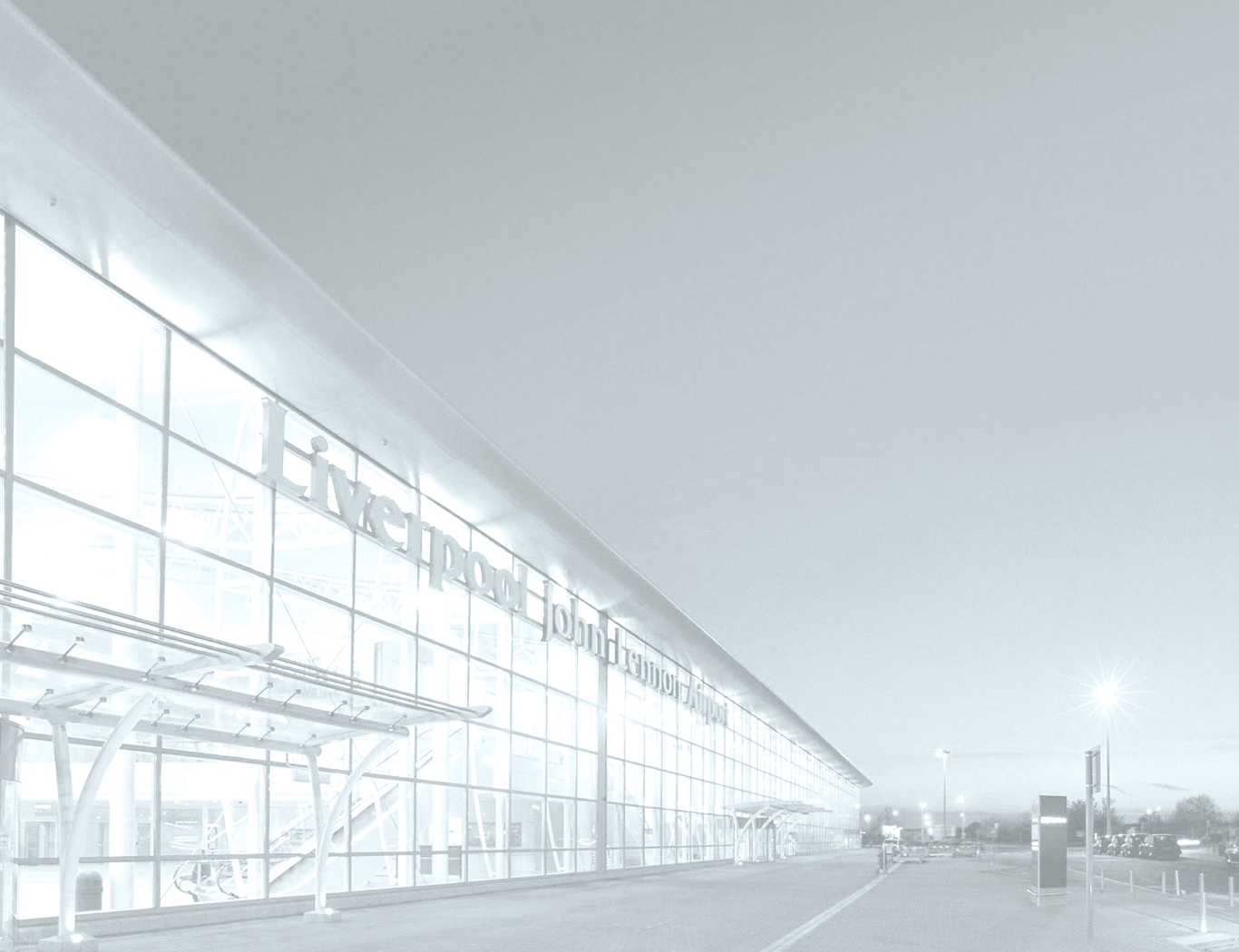 Knowsley Ambassadors Meeting22 May 2015Andrew Cornish – CEO
Liverpool is a key economic driver for the Region
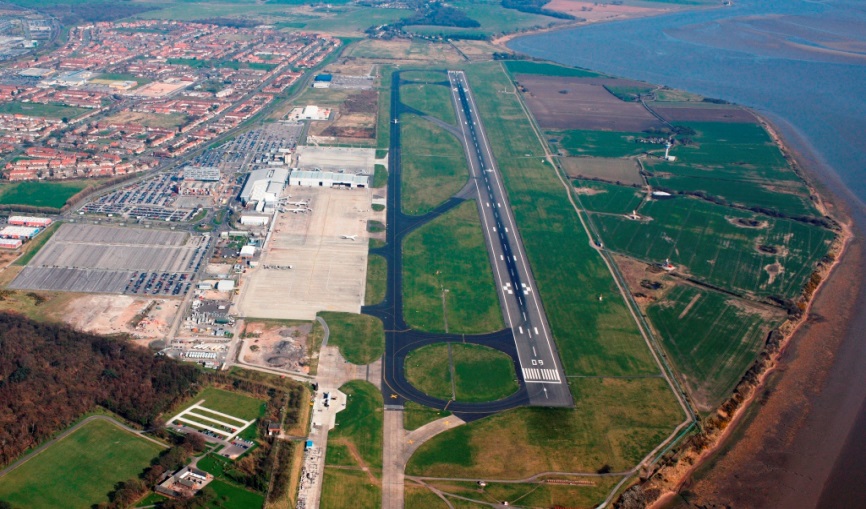 Supports 4,750 FTE jobs

£300m contribution to the City Region

Generates £175m GVA

£134m spend in the visitor economy

500,000 visitor arrivals
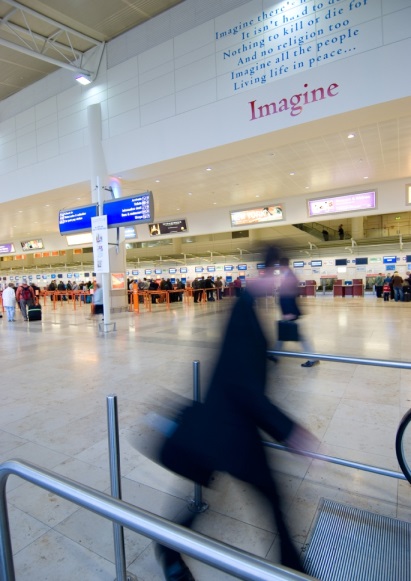 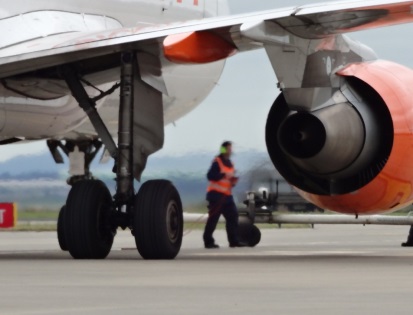 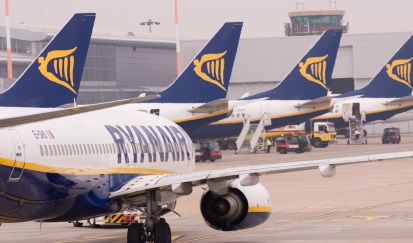 2015 Route Network
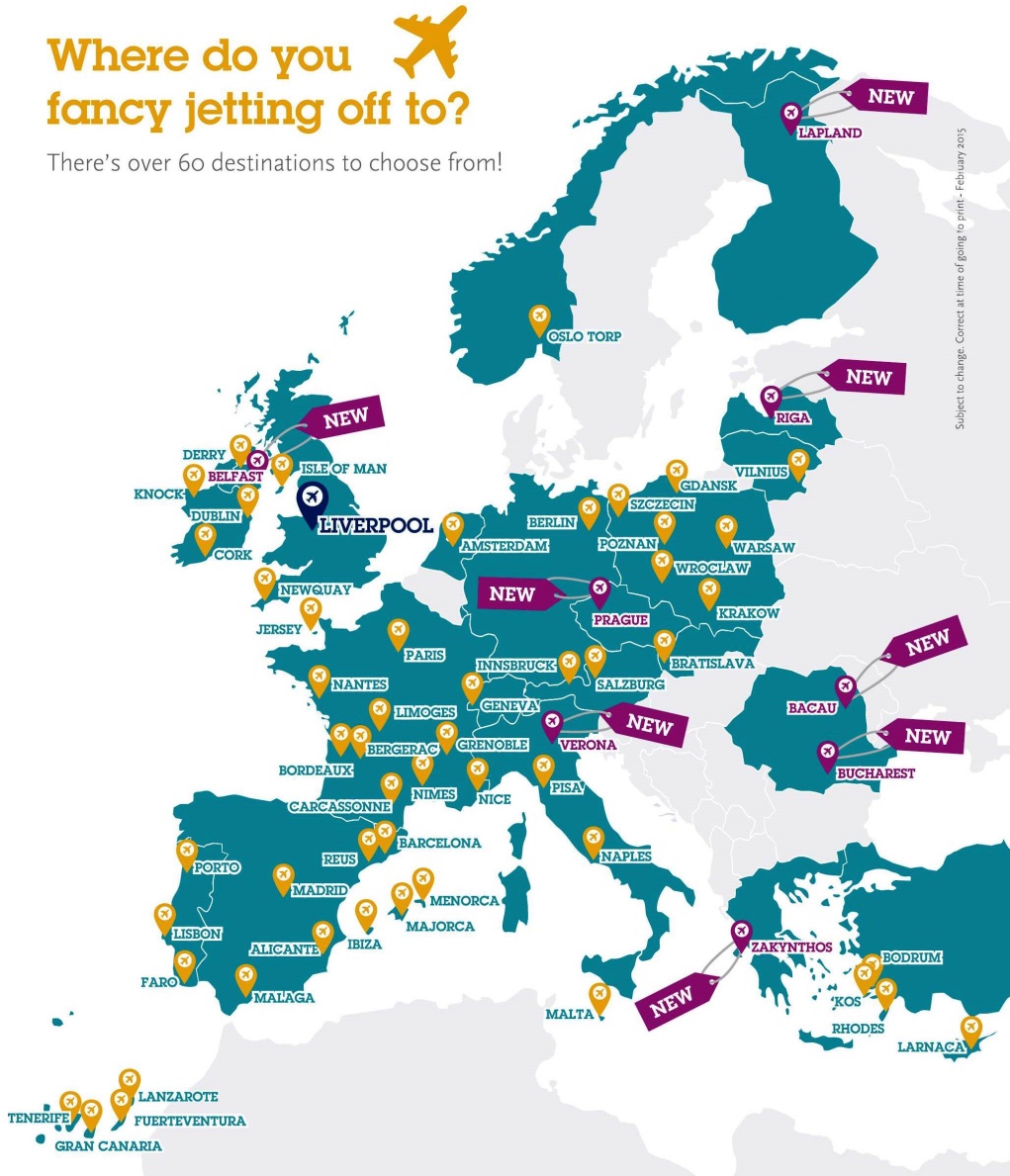 4.1m passengers in 2014

25% of passengers are visitors to the region

10% are travelling for business

Connected to over 60 destinations with six airlines
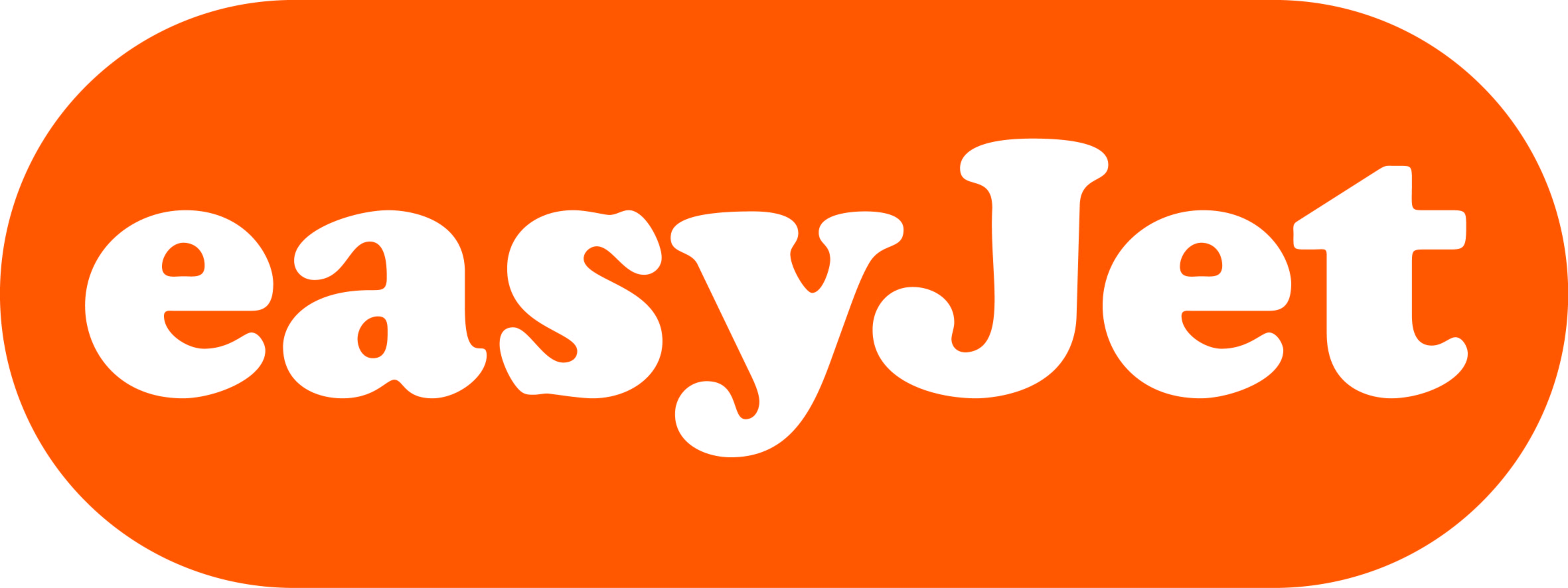 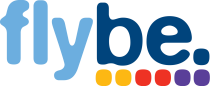 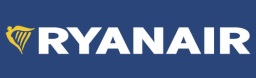 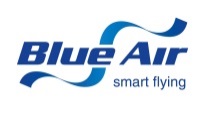 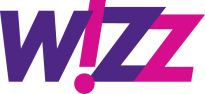 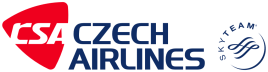 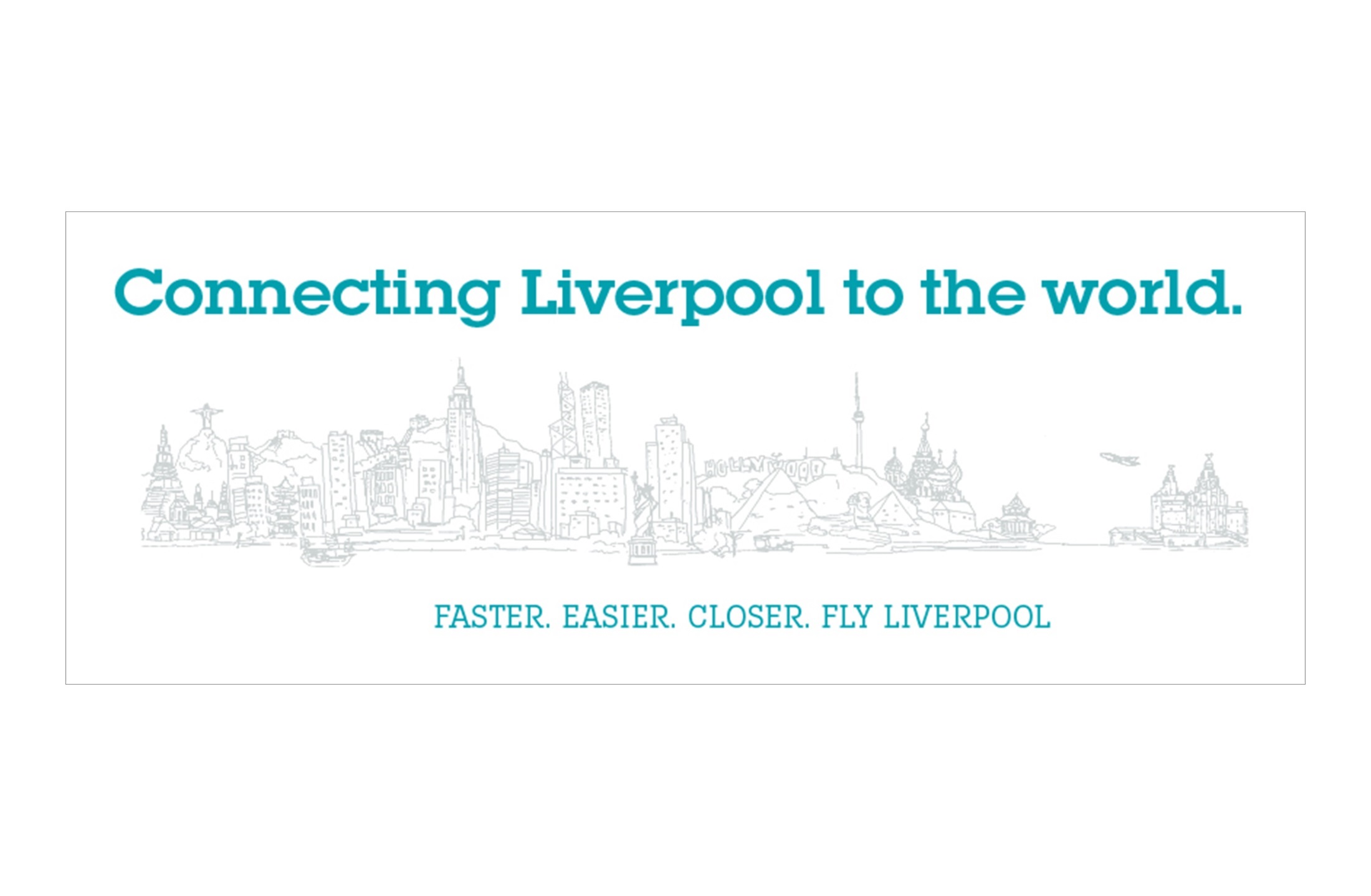 Delivering A ‘Best In Class’ Passenger Experience
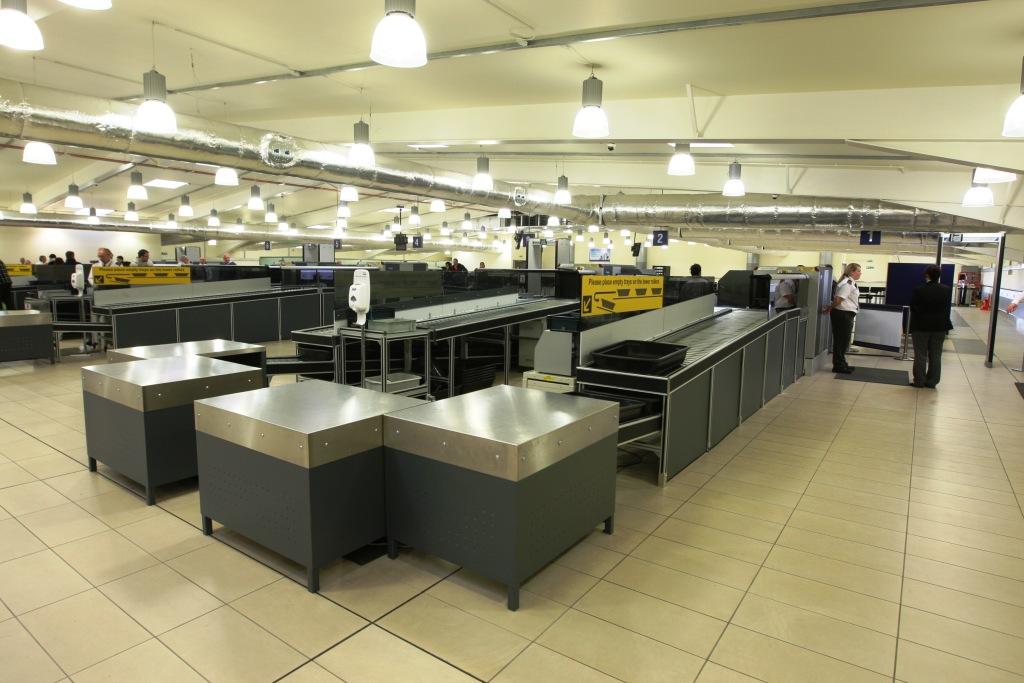 Security processing times further reduced to an average of just 7 minutes
Starting the improvement process
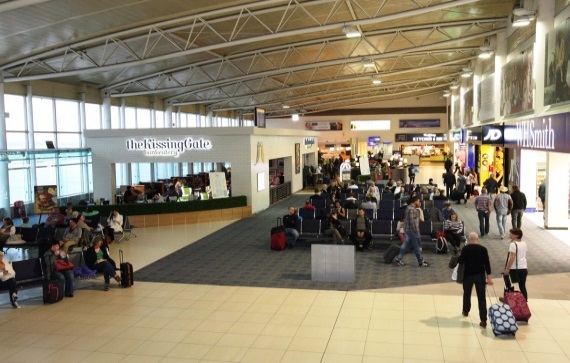 £1m terminal improvements nearing completion

Expanded Kissing Gate bar and eatery

Opened up views across the apron and beyond

Arrival of Joes Coffee House

Expansion to Frankie and Benny’s
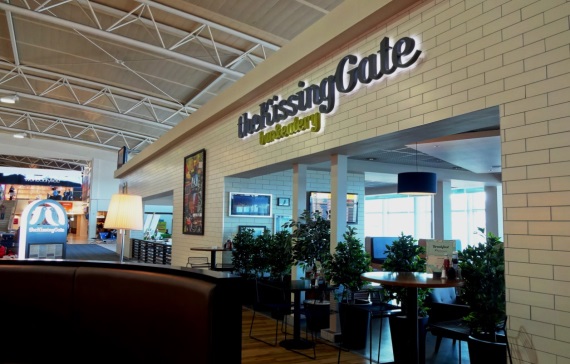 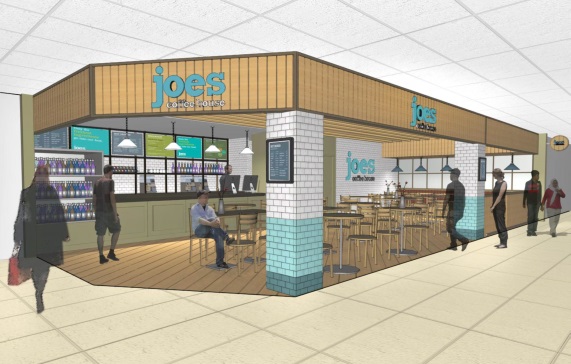 Starting the improvement process
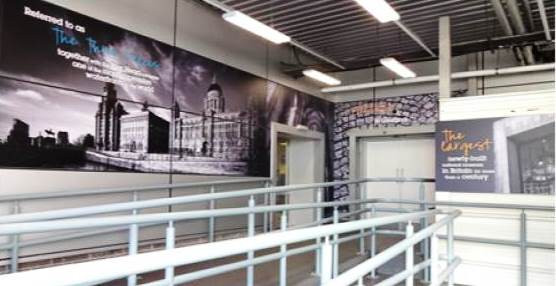 Quick fixes in international arrivals

External terminal cleaning

Re-upholstered seating, replacing ’08 logos

VIP Customer Board
listening to feedback and insight into customers
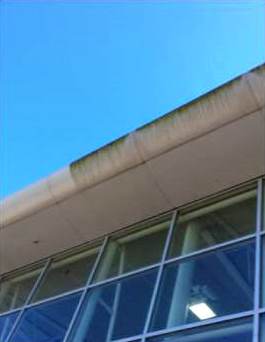 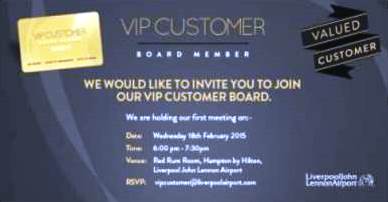 One of the UK’s best airports for on time performance
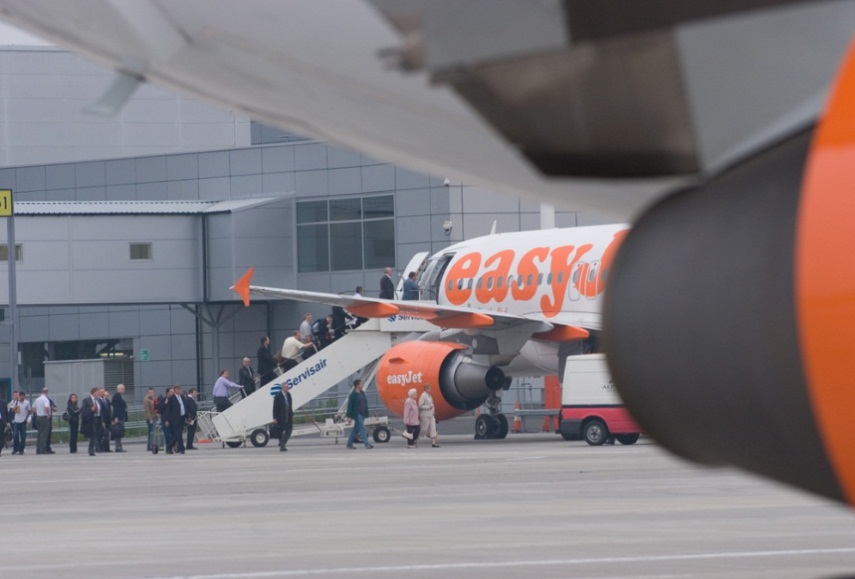 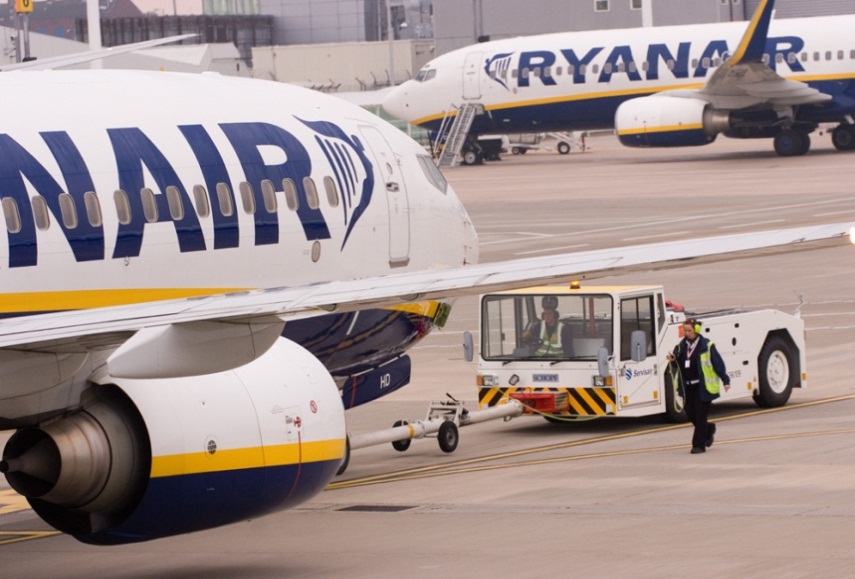 In 2014, of 10 UK reporting airports, 79% of flights departed within 15 mins of schedule
At LJLA  the figure was 90%, at MAN this was 76%
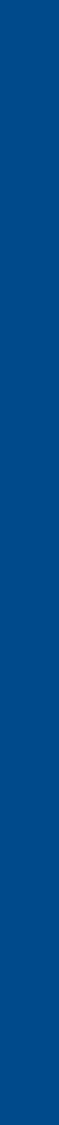 A strong start to 2015
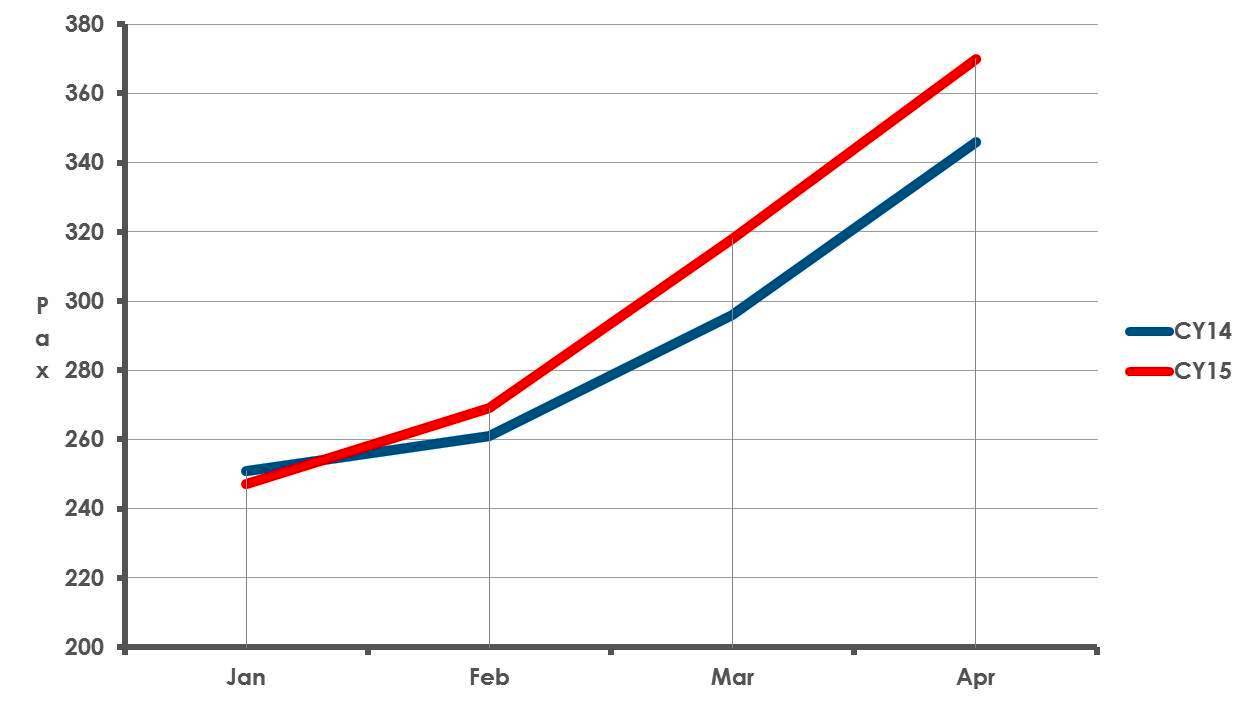 Monthly passenger numbers
Passenger numbers have continued to rise: 
	February +3.5%, 
	March +8%
	April +5%
Growth driven by new capacity and improved Ryanair performance
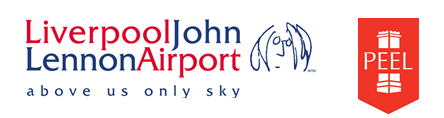 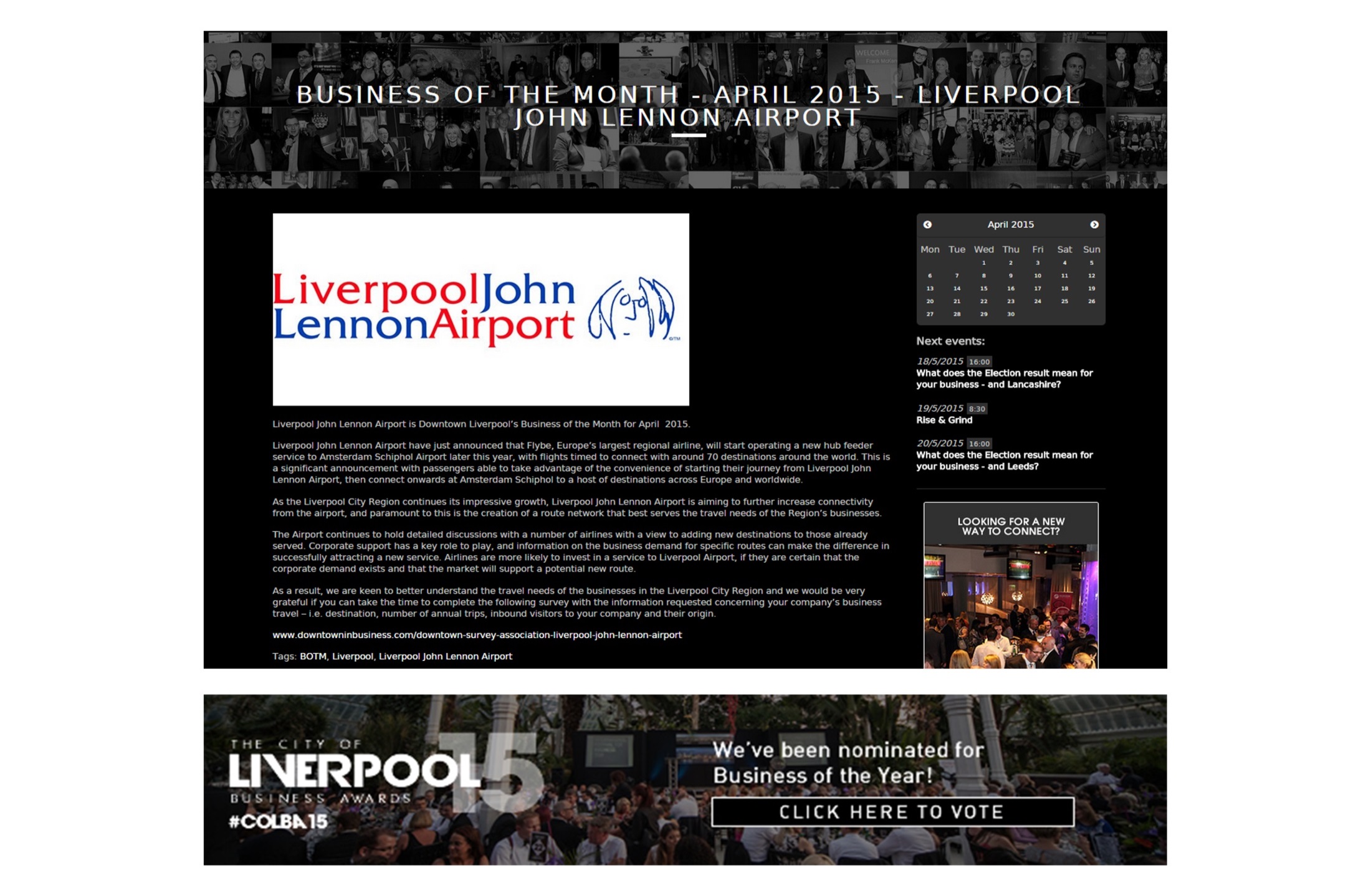 Understanding the Region’s travel habits
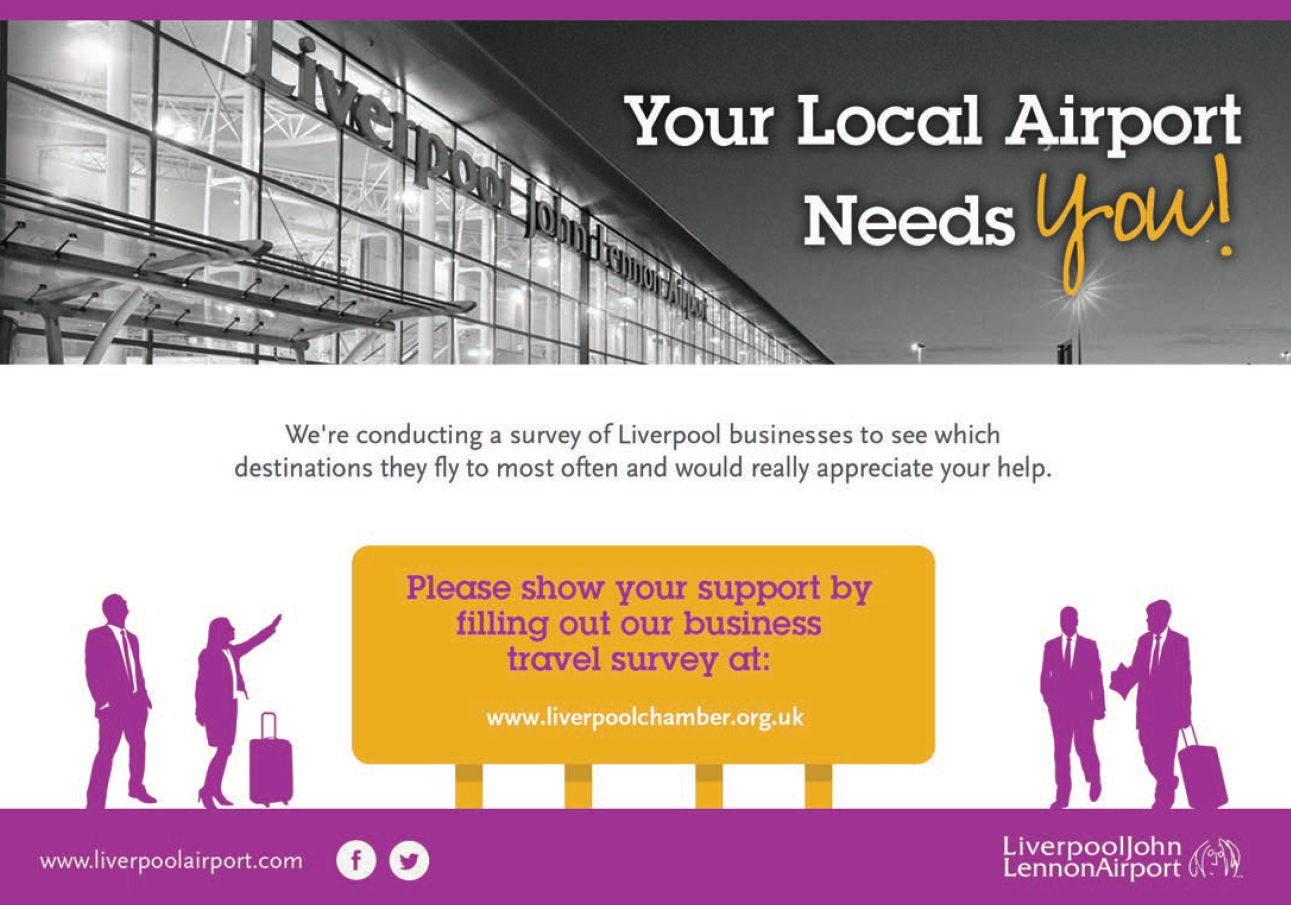 www.liverpoolairport.com/travelsurvey
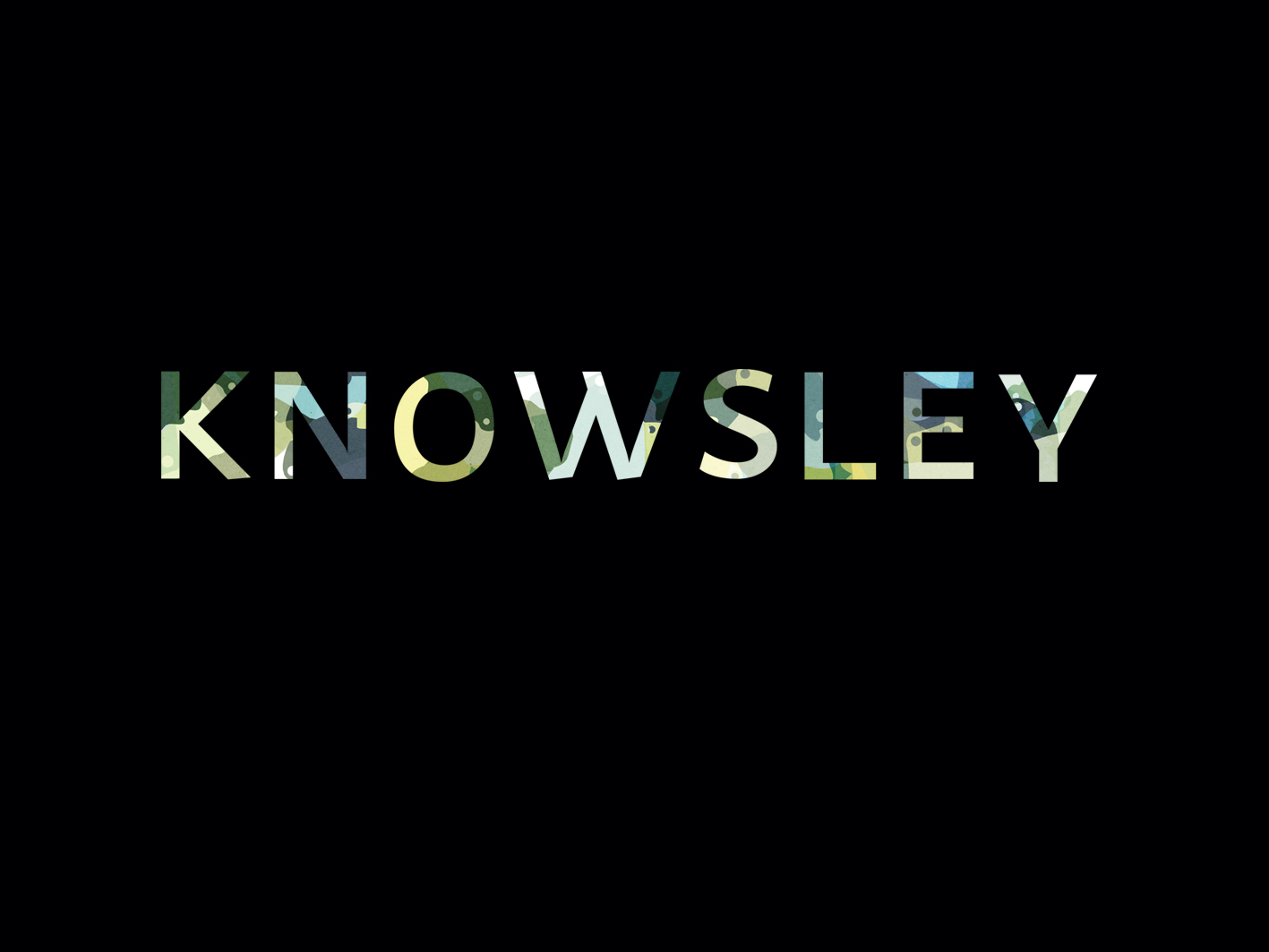 LIVERPOOL CITY REGION VISITOR ECONOMY
22nd May 2015
Knowsley Ambassadors
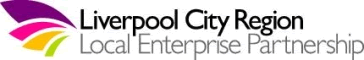 The role of the LEP
A Destination Management Organisation for the LCR and its stakeholders

Promoting the destination to potential visitors.

Ensuring the destination offer meets expectations & delivers an outstanding visitor experience.

Leading sector development through  intelligence, vision and strategy & monitoring sector performance.
Current worth of the Visitor Economy to the Liverpool City Region
Latest Performance Figures:
Annual Visitor Spend (2013) – £3.64bn
Supporting 48,600 jobs
Day visitors – 58m
Liverpool in 2013 was the 5th most popular destination for international visitors
Knowsley, Halton & St Helens account for £4.4 million of spend, 6,000 jobs & 9 million  visitors (day & staying).
Where Visitors Come From (2014)
Top overseas markets:	Top domestic markets:

Ireland 4%			London & Southeast 26%
USA  3%				Yorkshire 18%
Spain 3%				Northeast 8%
Germany 2%			Wales 7%
Australia 3%			Cheshire 6%
France   3%			Scotland 6%



Source: Liverpool Destination Survey 2014
[Speaker Notes: Visitors from Australia have increased to the UK, potentially due to favourable exchange rates etc.
Emerging markets – Brazil, Russia, India and China – growing wealth and interest in European culture]
Supporting the LCR Growth Plan
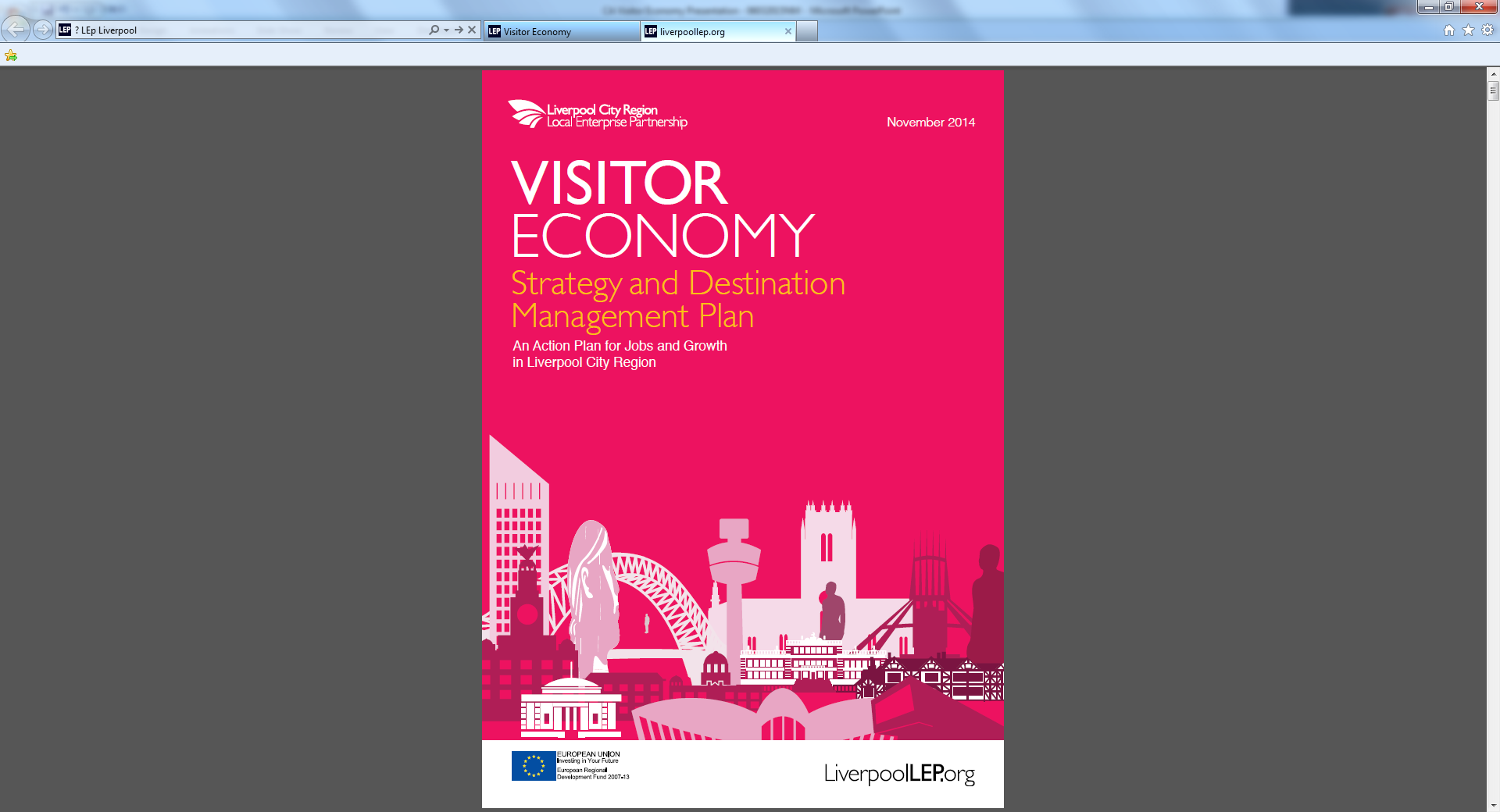 Strategy to 2025:
International Conference Markets & Exhibitions.
Staycations – Culture & Heritage Visitors.
International Leisure Visitors.
Digital Connectivity.
Transport Connectivity.
Welcome & Skills.
Brand Distinctiveness.
Targets for 2025:
Additional £652 million/12K FTE jobs by 2020.  
Additional £1.2 billion in spend and 22K FTE jobs by 2025.
[Speaker Notes: Consultation – Visit England, Local Authority VE Officers and LCR VE Stakeholders.
Comparators - Working to these growth projections, investment per head of population across the City Region will be equal to that of Greater Manchester by 2020.
LCR Product Positioning - culture, heritage, events/sport and a place to do business.]
The importance of Liverpool…
An international brand – Legacy of ’08 international heritage and cultural offer. 
Increases reach -  Rated 3 on Rough Guide’s Top 10 Cities in the world for 2014 – the only English city on the list.
Infrastructure investment over the last 10 years – Liverpool 1, Culture, hotels, conference/exhibition facilities 
Day and staying visitors -  valued at £2.4bn/33 million.
[Speaker Notes: Reaches the parts our local destinations can’t]
Visitor Spread - Attract & Disperse
[Speaker Notes: Visitors don’t recognise our district boundaries!
Districts and attractions outside Liverpool understand near markets and how to reach them. 
Why is it important? To capitalise on domestic and international visitors coming to Liverpool - Increase yield/share of spend, increase length of stay, encourage repeat visits.
What does it mean – Integrated marketing, excellent transport connections (to & around the LCR), quality of welcome, packaging and quality of experience.]
Playing to our strengths
VisitBritain Research 

Low recognition of NW among holiday visitors for rural/coastal locations, activities & attractions, heritage & cultural attractions. 

A market opportunity for the City Region’ s other gems…..? 
England’s Golf Coast 
Regional Meetings, Functions & Conference offer 
Heritage & Attractions
Coast & Countryside
Market Trends
Demographics – Aging population, protecting & prioritising expenditure on leisure, tourism & recreation

More discerning customers – ‘cash-tight, time-poor’

Pre trip research – 150 million trip adviser users each month, 115 new reviews every minute!

Inbound Volume – 620K visitor to LCR per annum, 90% staying in Liverpool

Inbound motivations – built heritage, cultural heritage, contemporary culture, sport & shopping

Domestic – Staycation market is thieving, city & urban destinations are driving growth, short breaks are getting shorter
[Speaker Notes: Baby boomers are at the time in their lives when they are about to retire - they are affluent and the sector is set to grow in size.
Discerning customers – demand value for money, those venues investing in the experience are benefiting as customer are far less likely to give an experience a second chance.
Inbound motivations – built heritage, cultural heritage, contemporary culture, sport & shopping
Leisure spend – Short breaks, eating & visiting attractions are a normal part of life.
Domestic short breaks in some instances are for only 1 night – Manchester as an example has very short length of stay with visitors motivated by shopping, football and nightlife.]
Opportunities for Knowsley
Invest in key assets/themes – Knowsley Safari Park, National Wild Flower Centre, Knowsley Hall, Shakespeare?

Customer focus - Joint packaging and itineraries with other attractions – geographic/thematic

Visibility & familiarisation – thematic marketing, press and PR, visitliverpool and convention bureau

Ease of access – transport connectivity, journey planning, booking etc

Place – Welcome and Upsell

Intelligence & Research – Value of tourism for Knowsley
Liverpool City Region Visitor Economy Board
LCR VE Strategy
Structures & Governance
TAG
Wirral
Liverpool
Knowsley
Sefton/ Southport
St Helens & Halton
Knowsley Place Strategy
LEP DMO
What is the LEP DMO doing?
Marketing – Liverpool City Region marketing strategy to structure markets, experiences, themes and product positioning

Transport – Visitor Economy/Transport Plan for Growth

Welcome & Skills – Skills for Growth Strategy, being delivered with FE colleges

Funding – EU, VisitEngland & DCLG
Intelligence – STEAM, City Region Visitor Survey
Useful Websites
For more information visit:
www.liverpoollep.org
www.visitliverpool.com
www.visitliverpool.biz
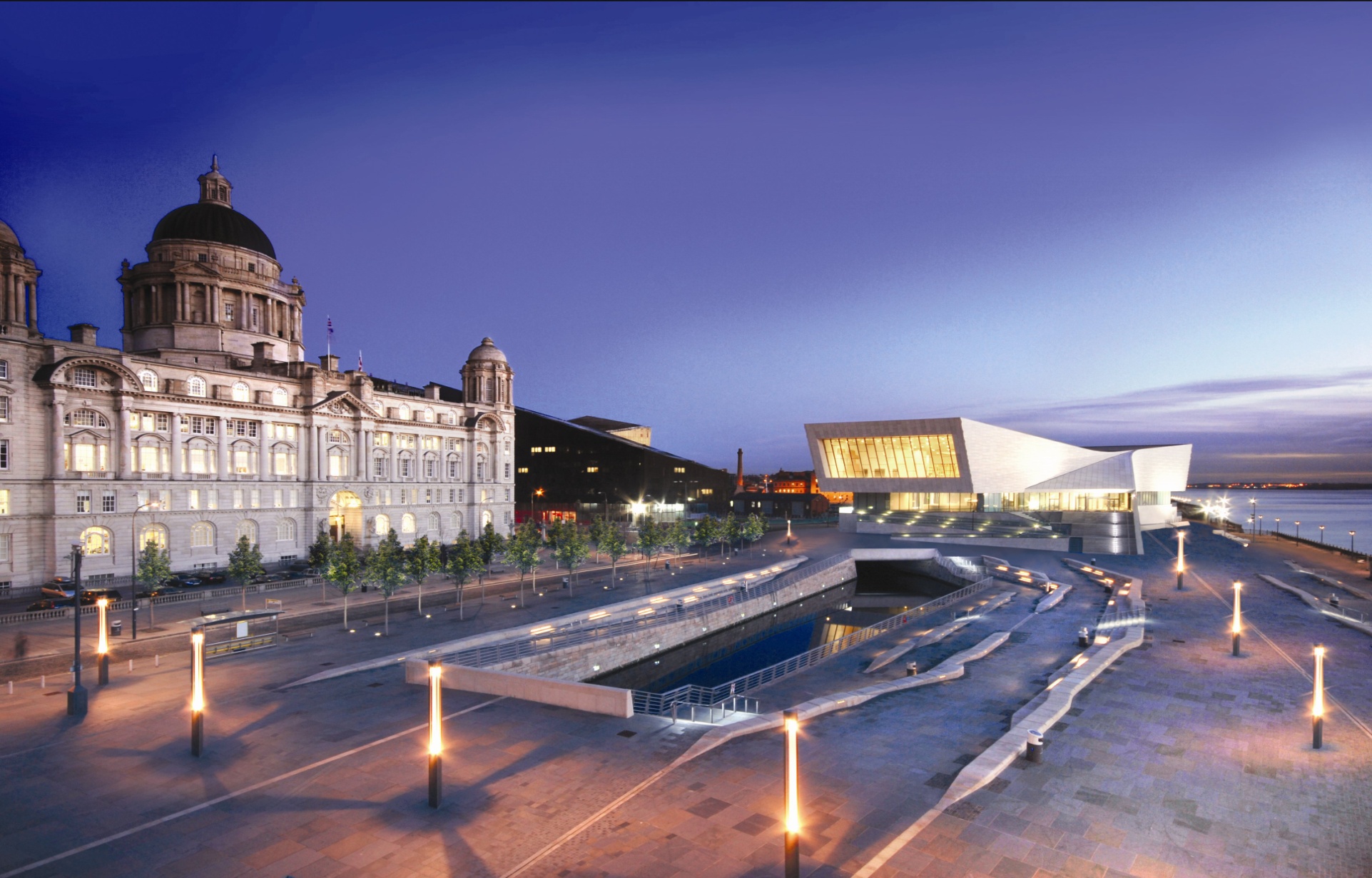 Any Questions?
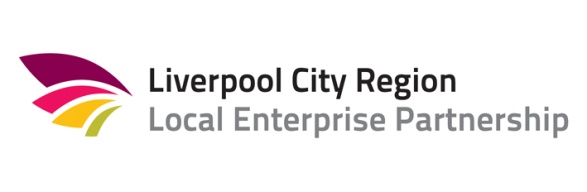 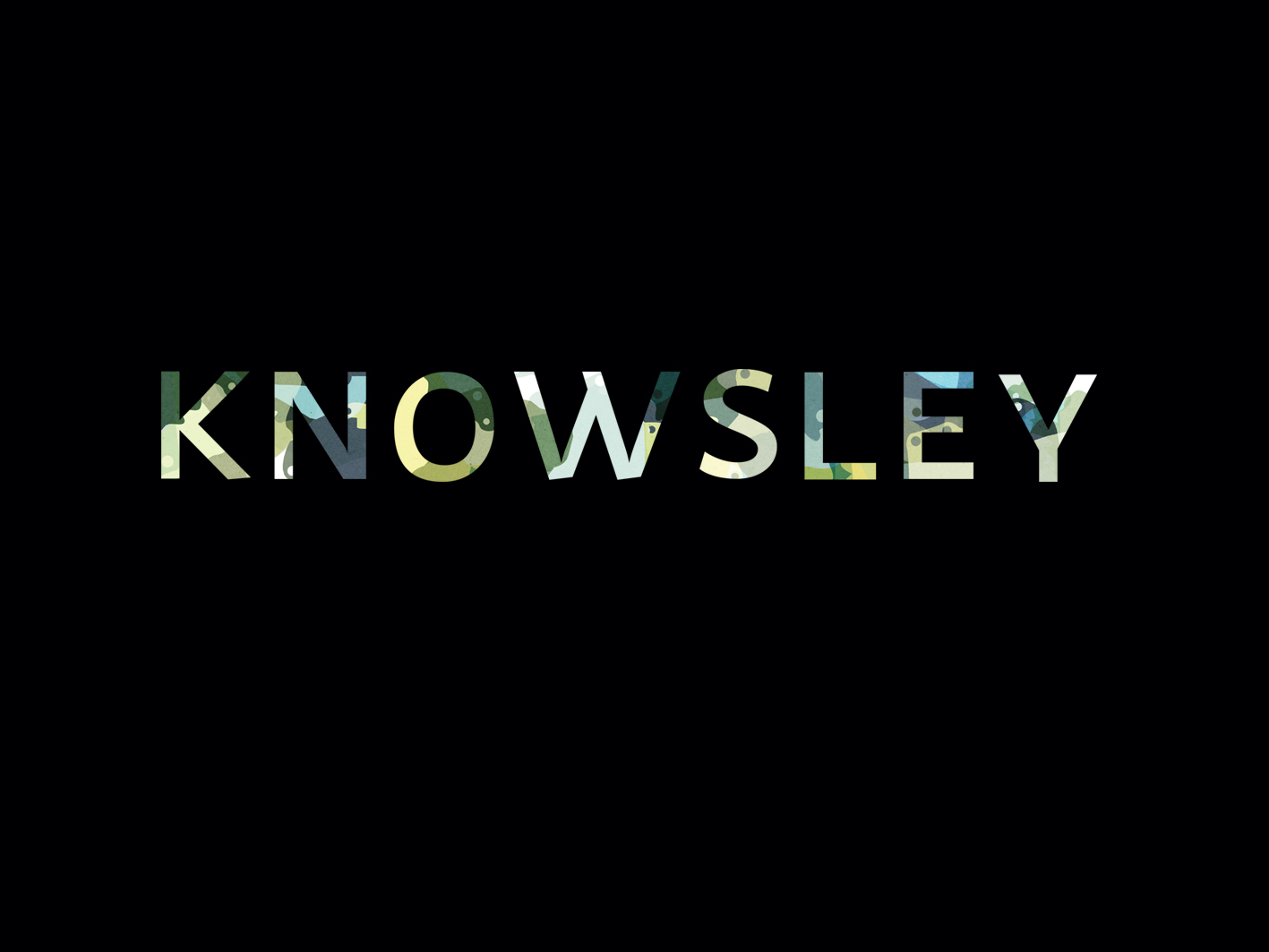